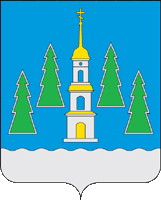 ХРАНИТЕЛИ ИСТОРИИ
Организация молодежного патриотического форума в Раменском районе Московской области
Наша команда
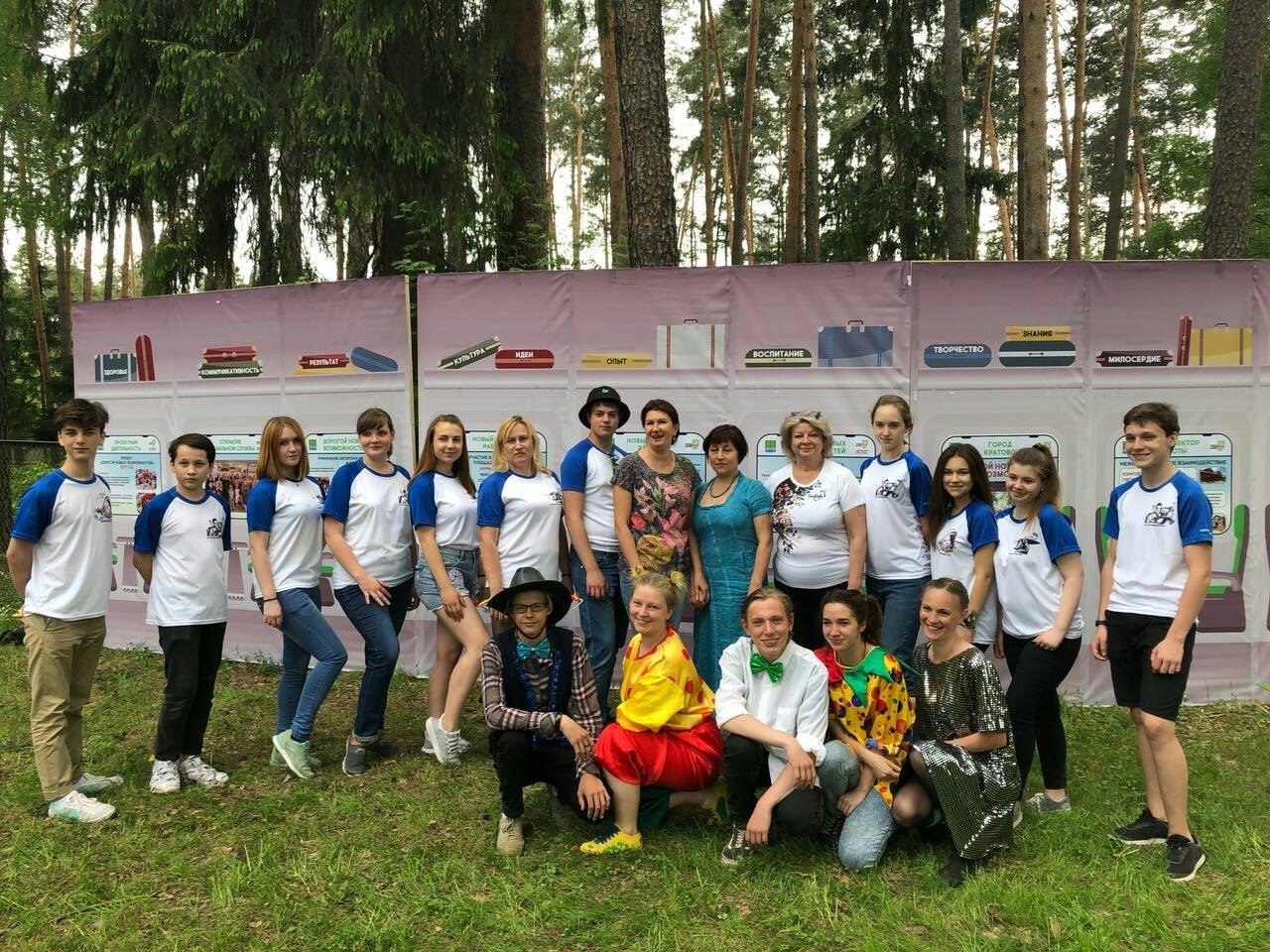 Мы работаем с ветеранами
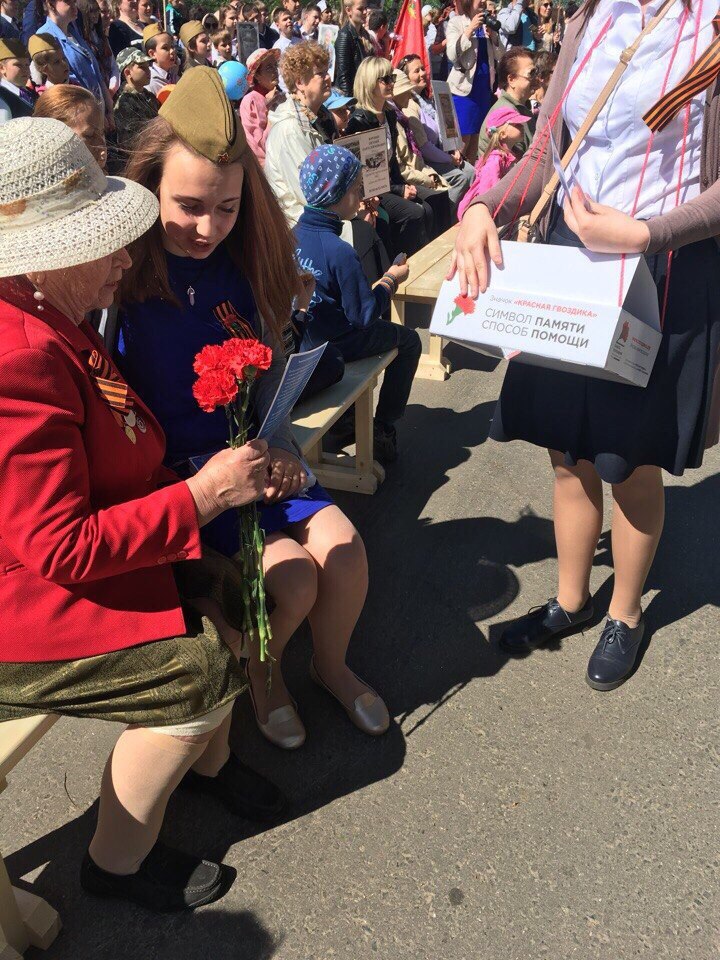 Благоустраиваем памятные месте
Организовываем интересные исторические квесты и другие акции и мероприятия
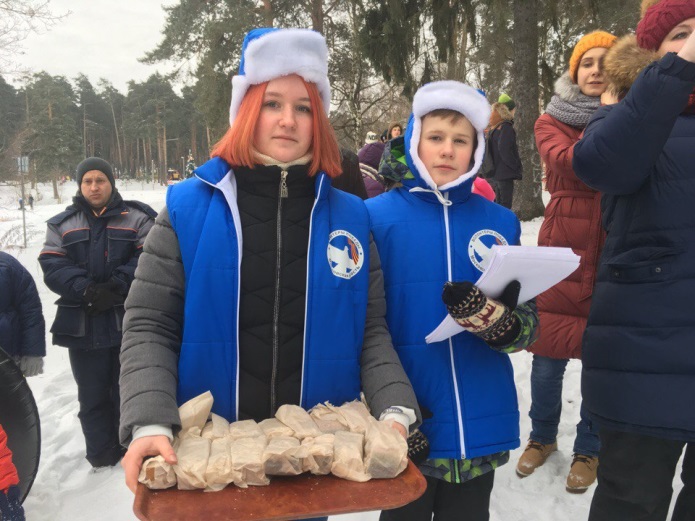 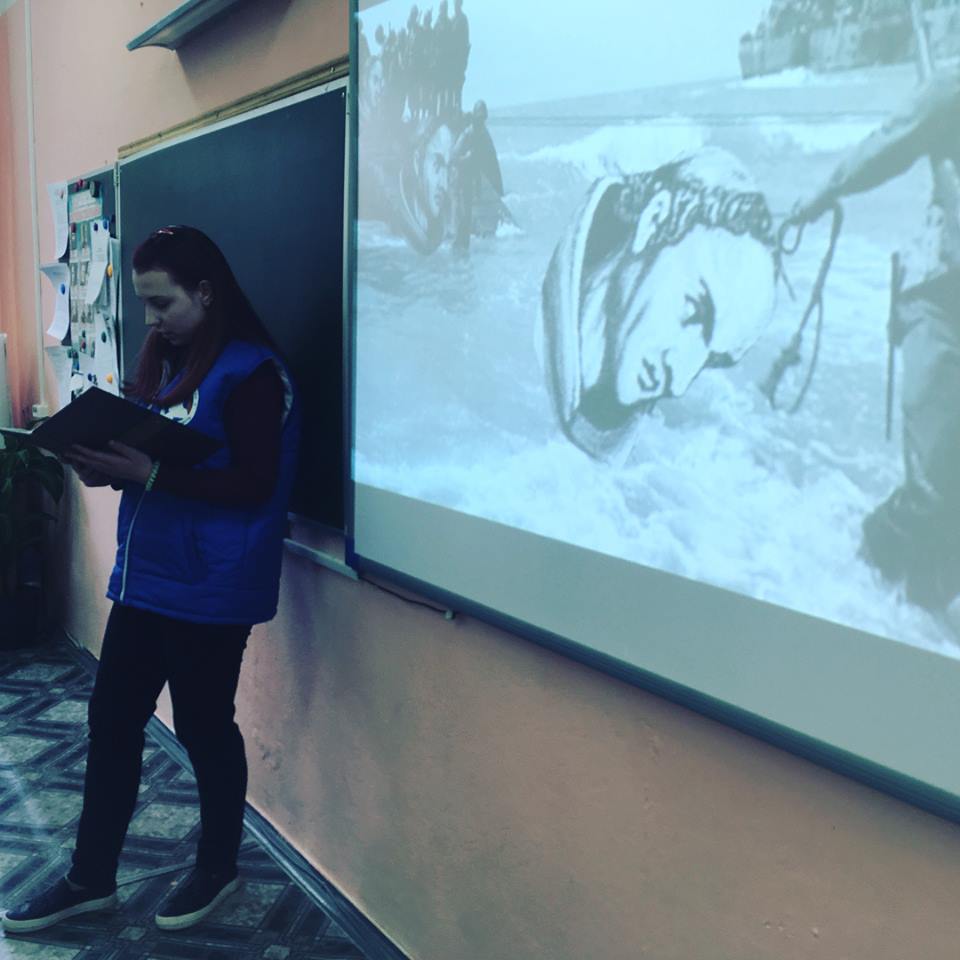 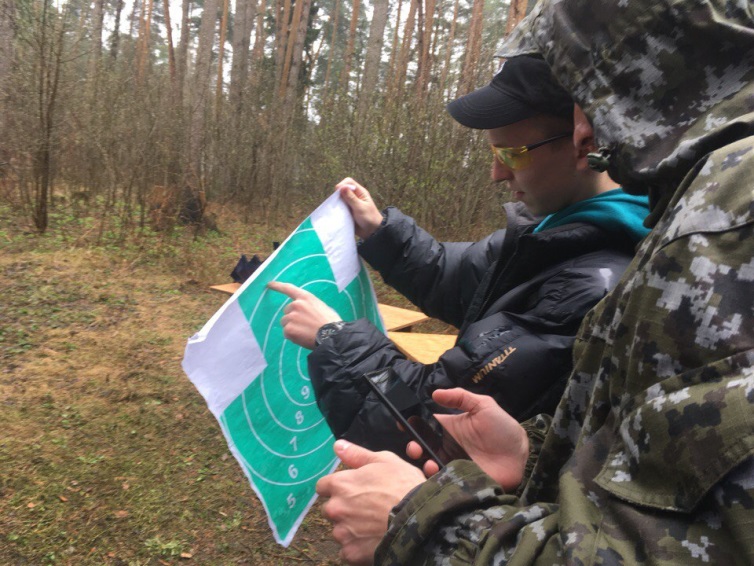 Участвуем в организации масштабных патриотических мероприятий
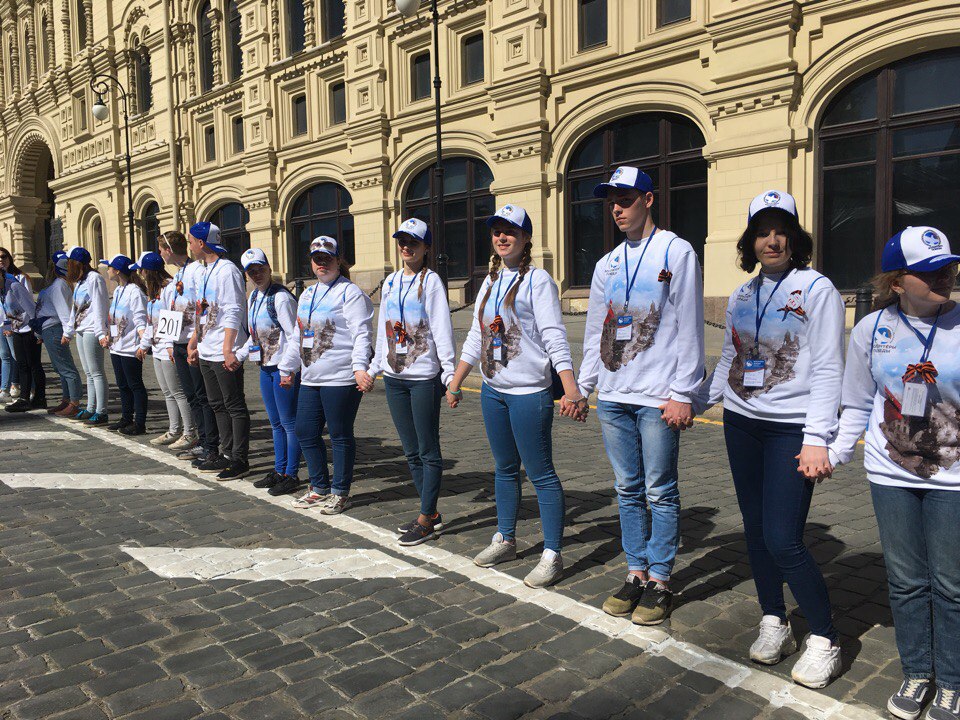 В апреле-мая 2019 года мы хотим организовать масштабный для нашего района Молодежный патриотический форум «Хранители истории»
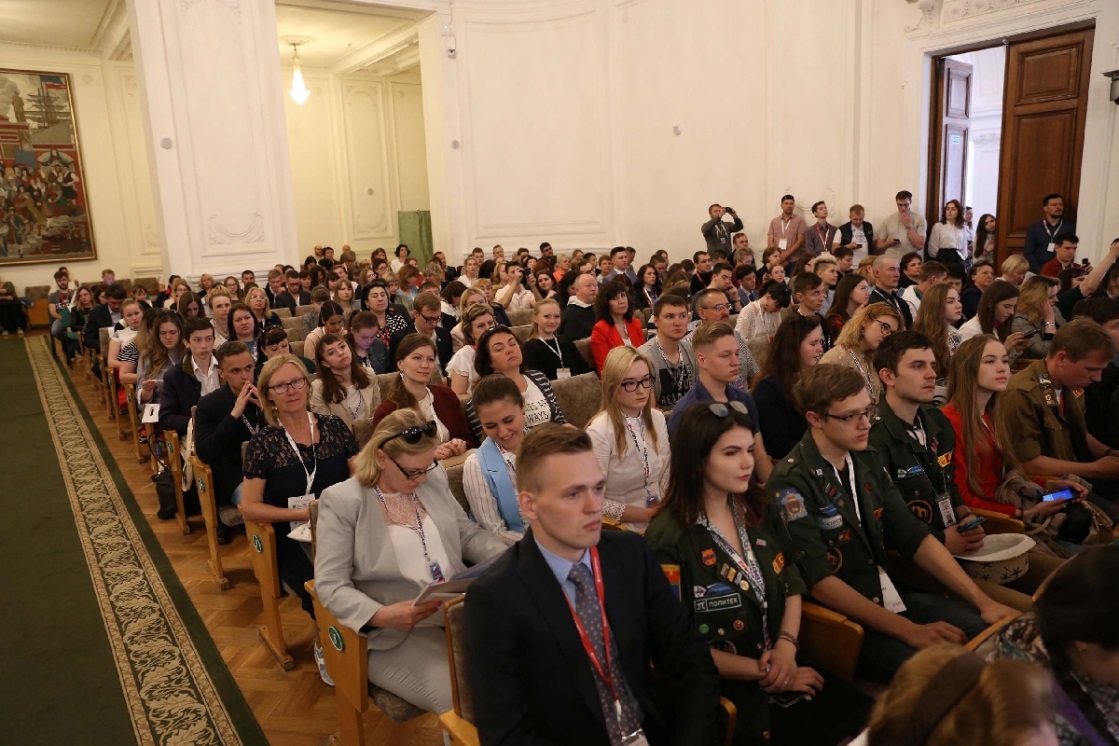 Планируем привлечь к форуму ведущих экспертов: историков и ветеранов
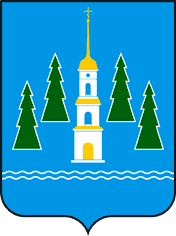 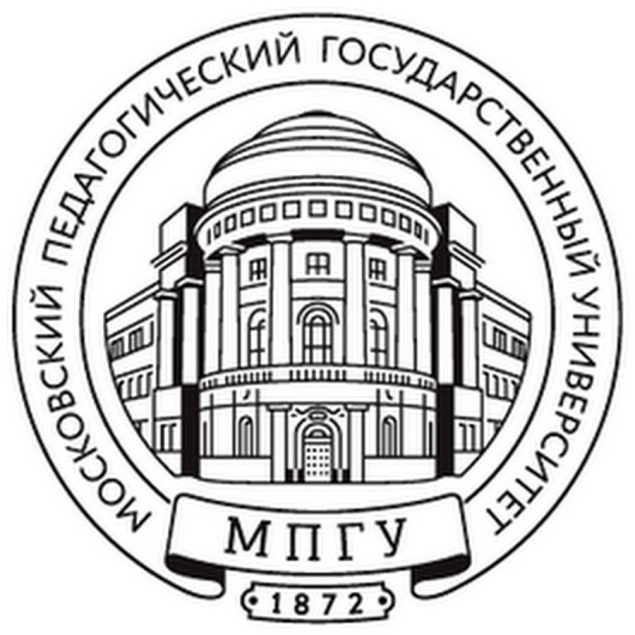 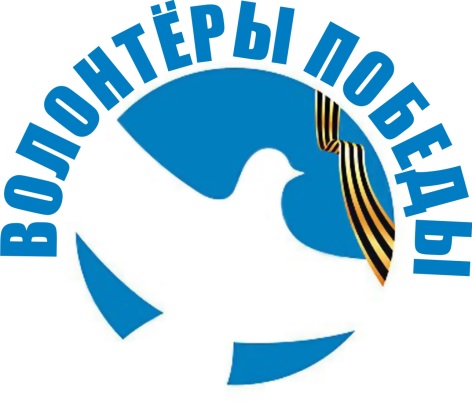 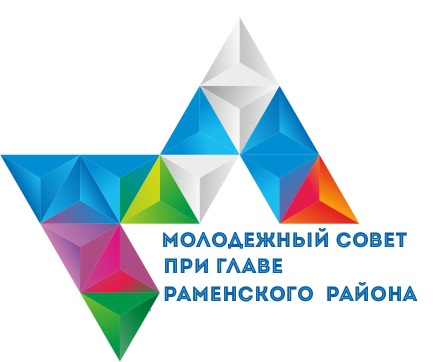 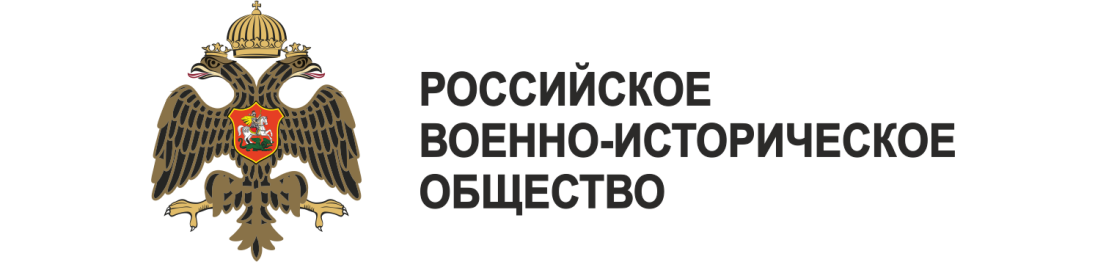 Спасибо за внимание